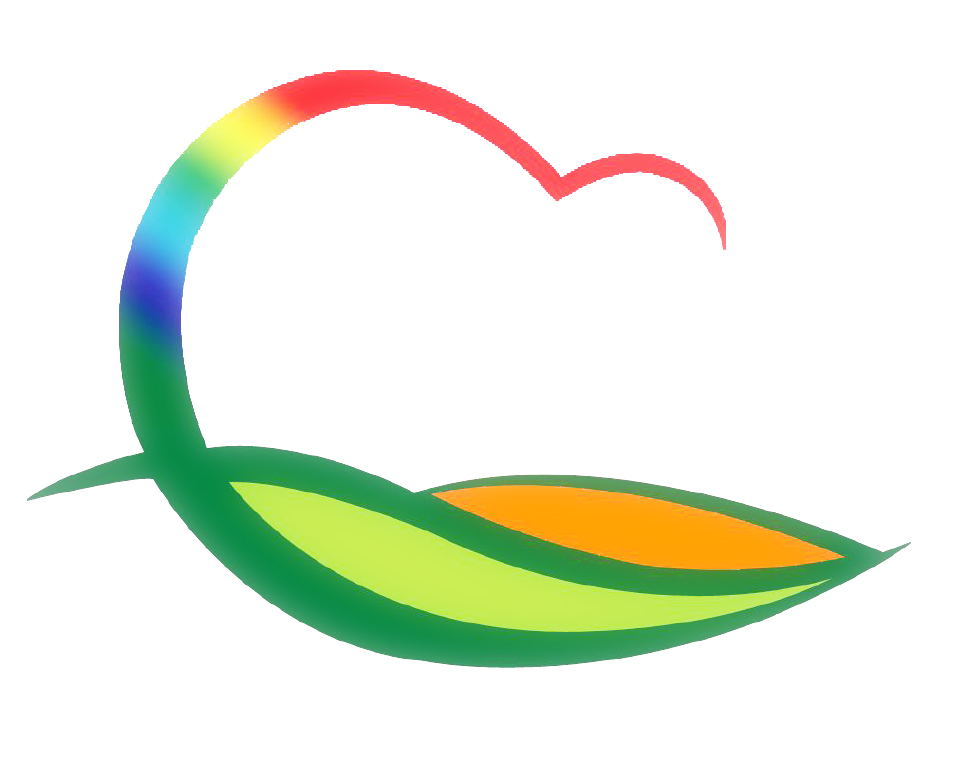 기획감사관
( 2019. 12. 16. ~ 12. 22.)
5-1. 삼도봉생활권협의회 지자체장 간담회
12. 19.(목) 11:30 / 김천파크호텔 / 자치단체장 등 15명
신규 협력사업 발굴 논의 및 지자체 홍보사항 협의
5-2. 재정 신속집행 회의
12월 3주 신속집행 주간 PC 영상회의(행안부주재)
   - 12. 17.(화) 10:00 / 부군수님
하반기 신속집행 현황 점검 영상회의(행정부지사주재)
   - 12. 18.(수) 08:00 / 부군수님
5-3. 제2차 공직자윤리위원회 개최
12. 18.(수) 14:00 / 상황실 / 위원장 이영환 외 4명
수시 재산등록사항 심사 의결 등
5-4. 연말연시 공직감찰
2019. 12. 17.(화) ~ 2020. 1. 31.(금) / 전 부서 /기획감사관 외 4명
공직자 행동강령 위반실태, 근무기강 해이 및 복무실태 등
5-5. 제276회 영동군의회 제2차 정례회
[예산결산특별위원회 - 의회 위원회 회의실]
   - 2019년도 제3회 추경, 2020년 수정안 심의 /12. 16.(월)
   - 3회 추경, 2020년 본예산안 의결 / 12. 19.(목)
[조례심사특별위원회 - 의회 위원회 회의실]
   - 영동군 적극행정 운영 조례안 외 19건 /12.17.(화)
[제5차 본회의 - 의회 본회의장] / 12. 20.(금) 
   - 2019년 제3회 추가경정예산안 의결
   - 2020년도 본예산안 및 기금운용계획안 의결
   - 조례 제∙ 개정안 의결
   - 자매도시 스포츠문화교류를 위한 중국-아세안 마라톤대회
      참가 결과 보고의 건